Improving developer experience with .NET Aspire
Anthony Simmon
About me
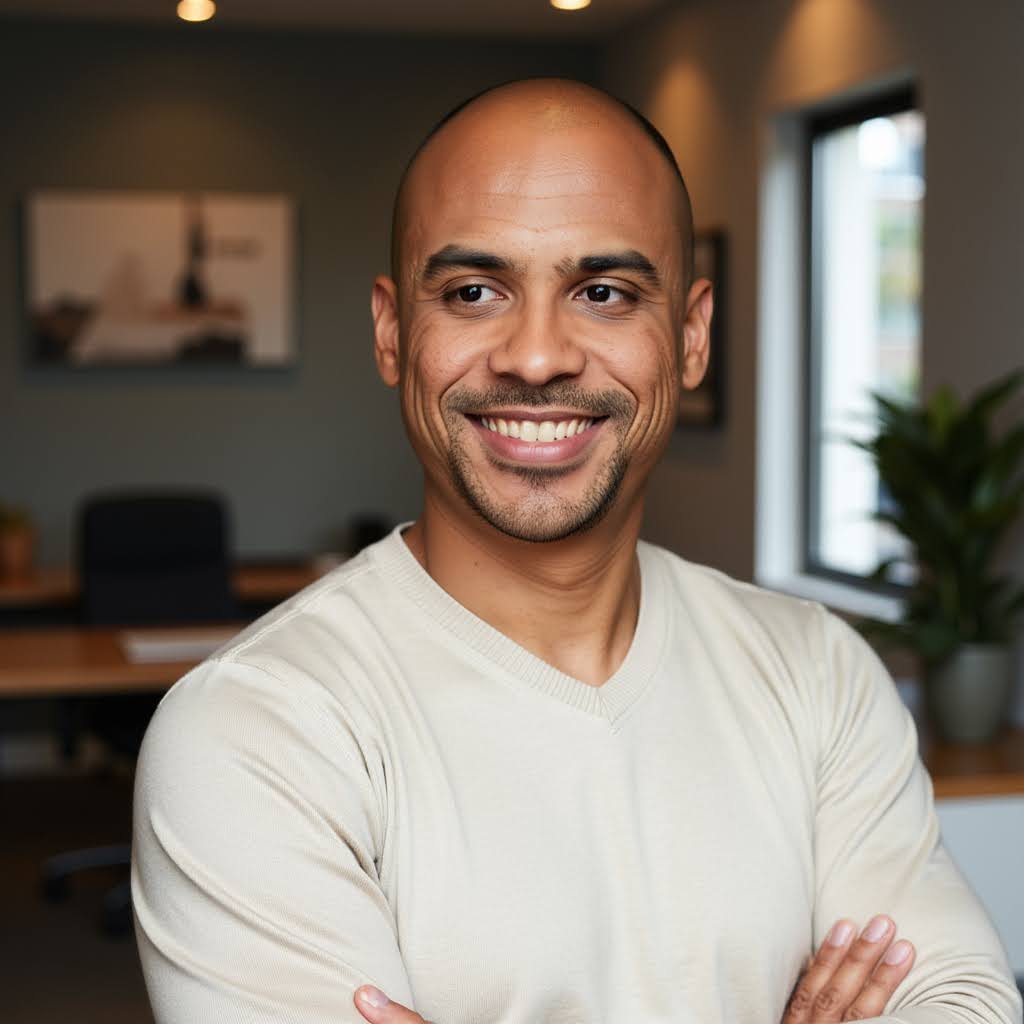 Staff software developer at Workleap
.NET developer for 13 years
.NET Aspire enthusiast and blogger
Endorsed by the .NET Aspire team
Onboarding challenges
It gets ugly quick
The costs are real
Companies lose billions annually due to inefficient onboarding and delayed productivity
What if… we could hit F5 and hit the ground running?
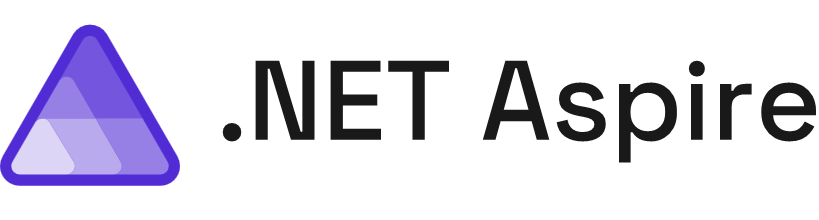 Get started
To build
To deploy
Open-source
Templates
Integrations
Service discovery
Developer dashboard
Logs, metrics, distributed traces
Single command run
App topology in C#
Cloud deployment
Who’s using .NET Aspire?
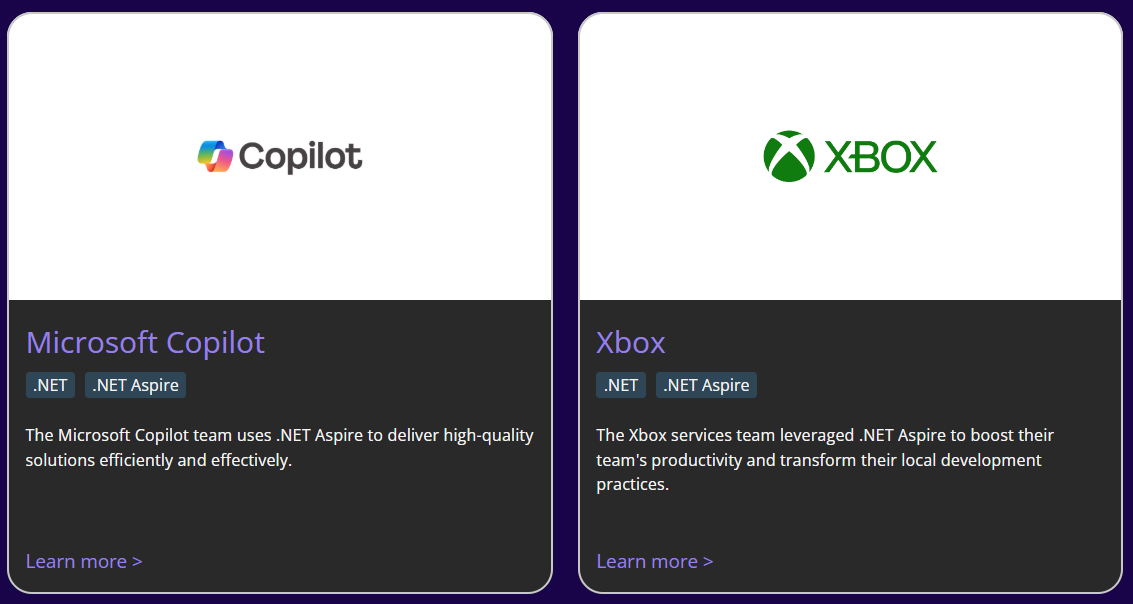 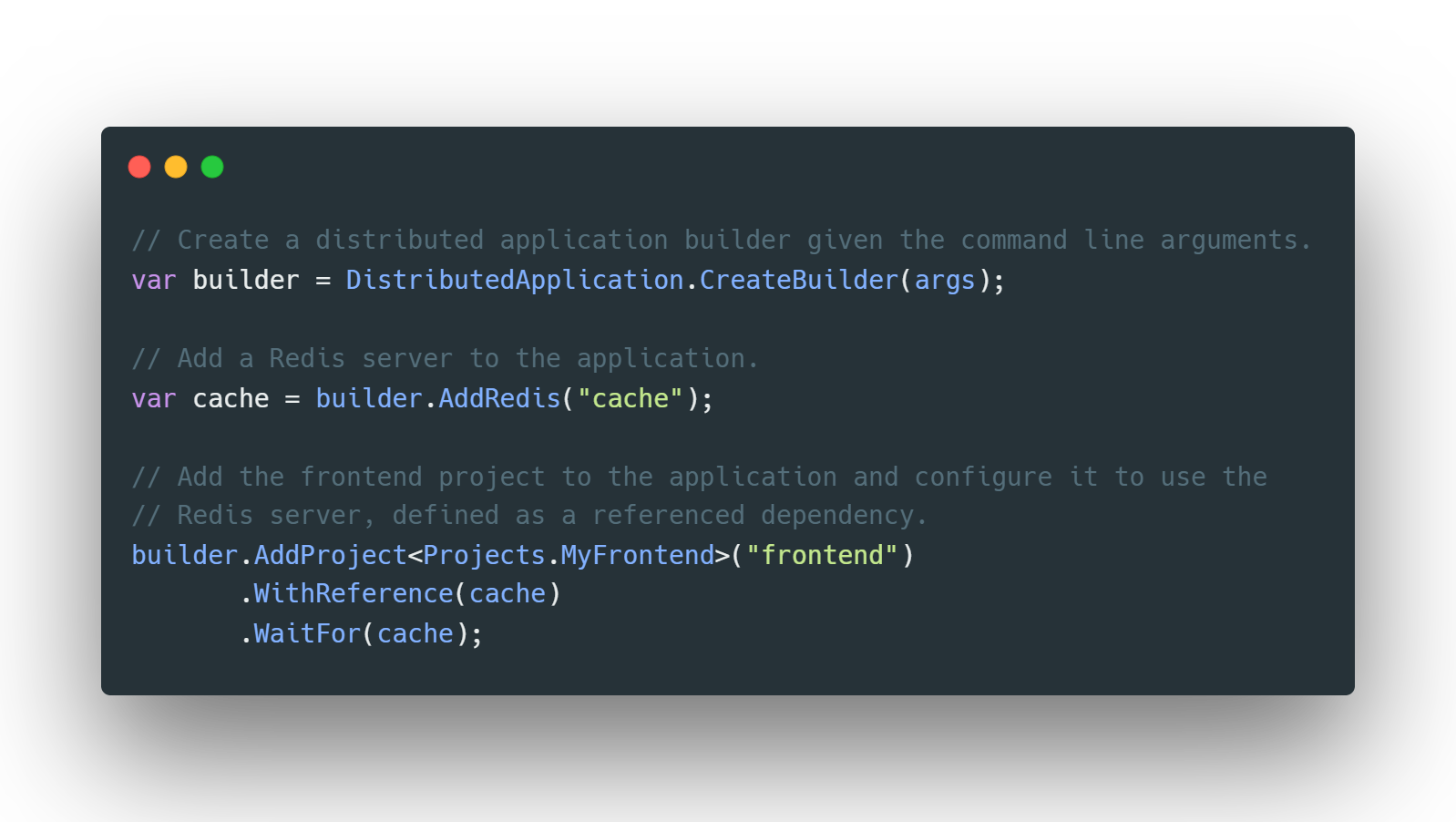 New features
Improved developer experience
GitHub Copilot
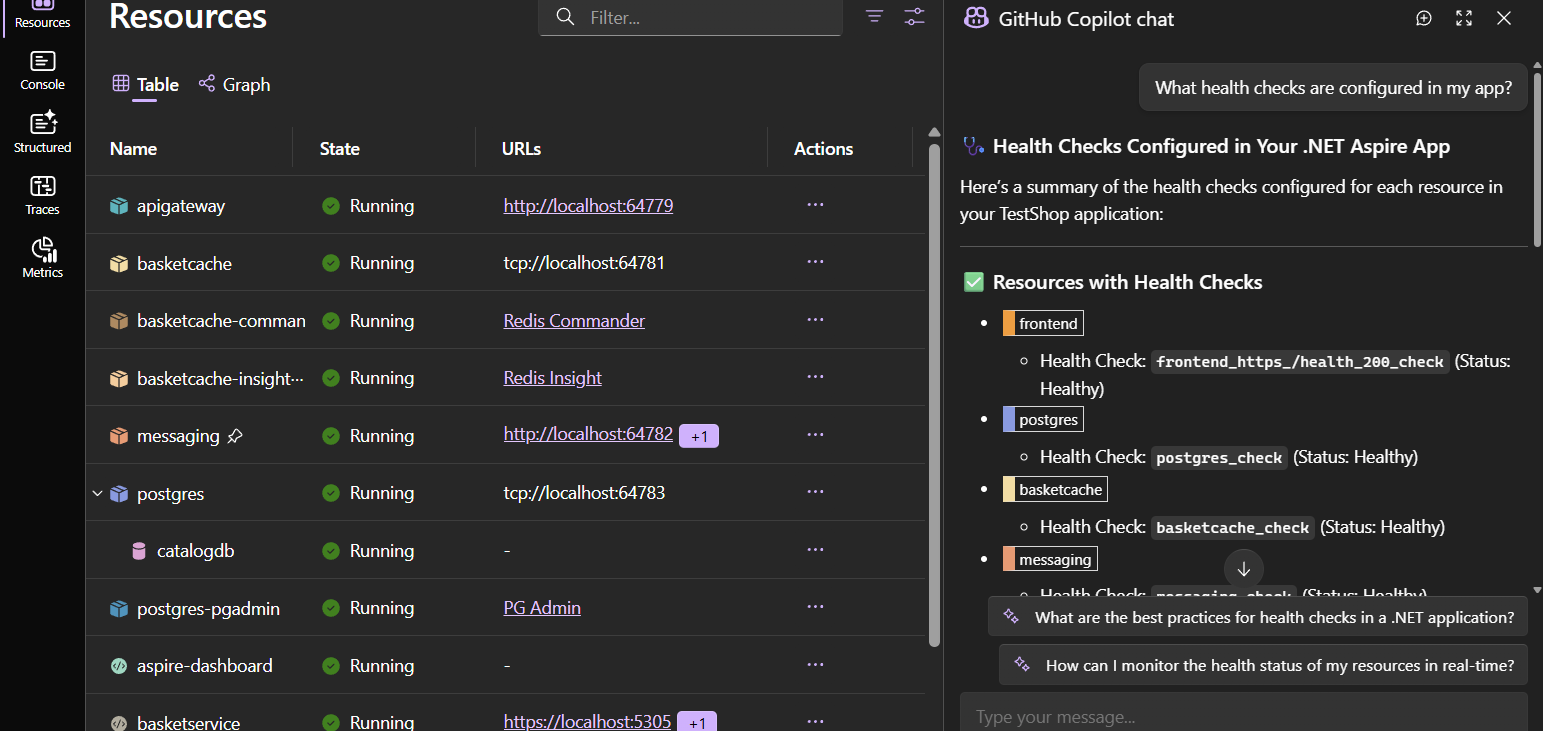 GitHub Copilot
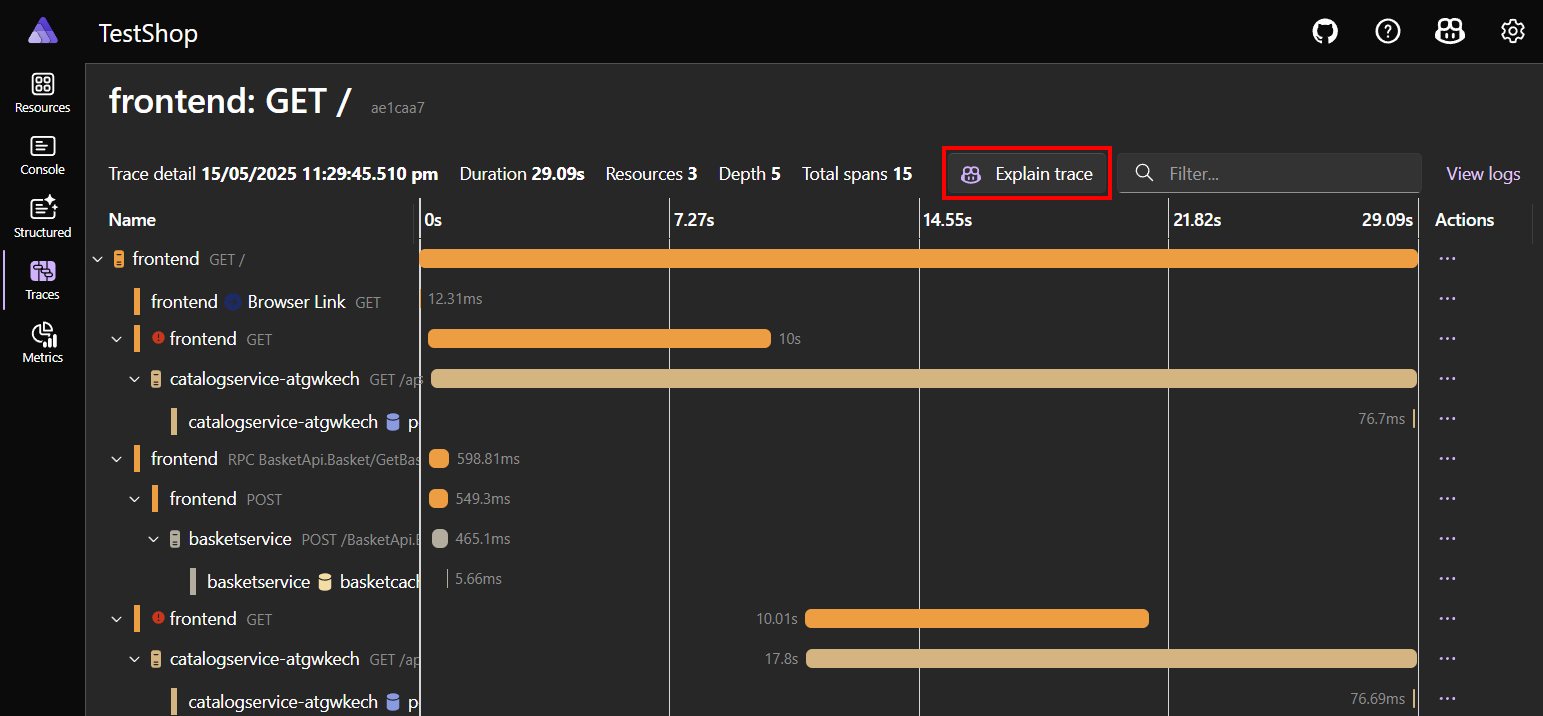 Interactive dynamic resource graph
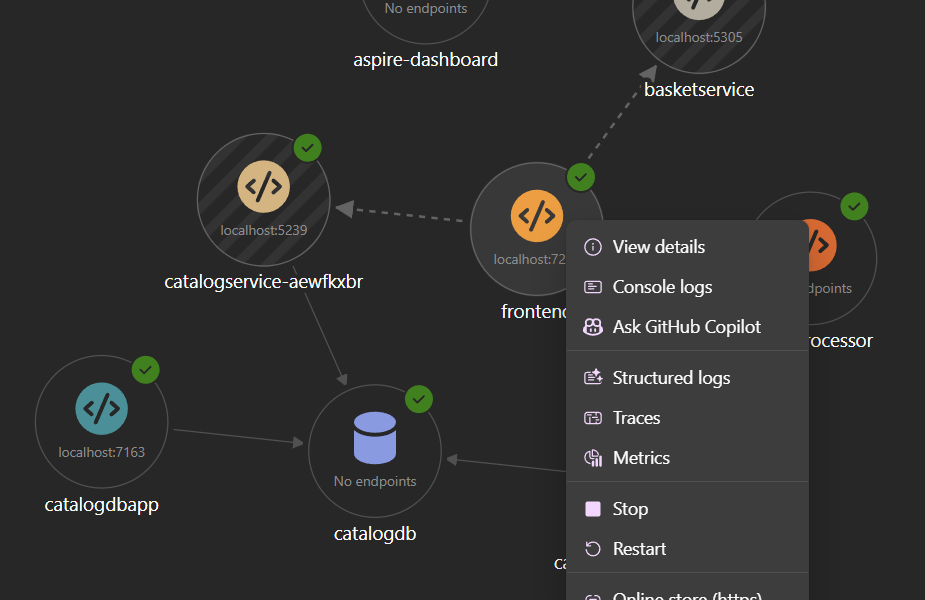 Demo
A complex distributed system running in minutes
Extensibility
Model anything your app needs
Custom commands
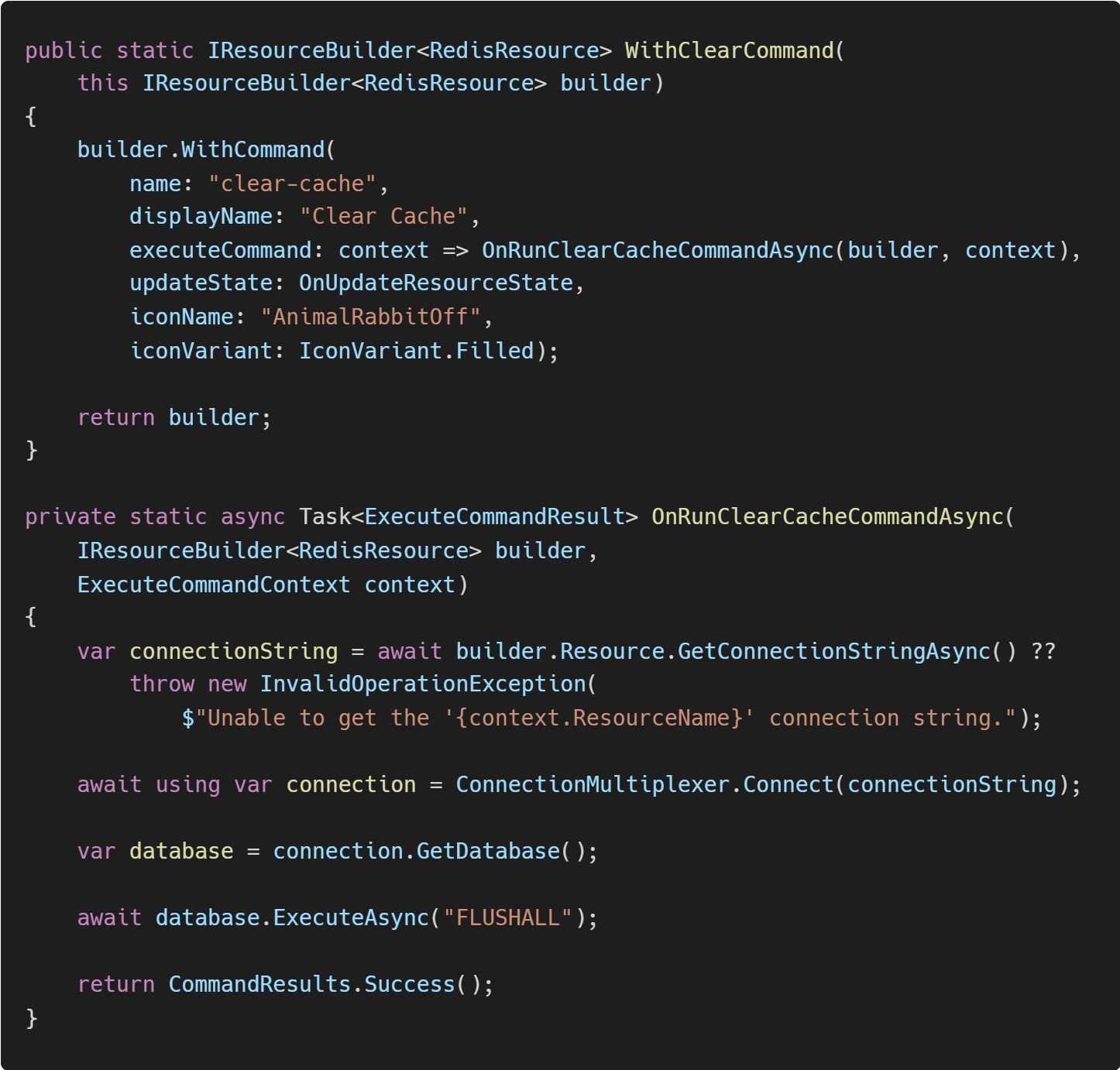 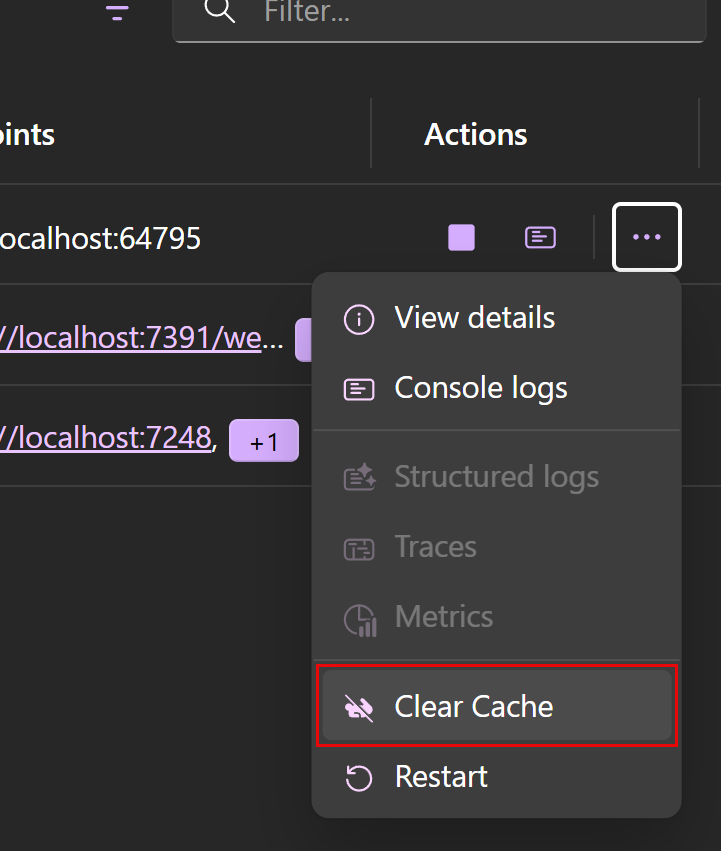 Static architecture diagrams
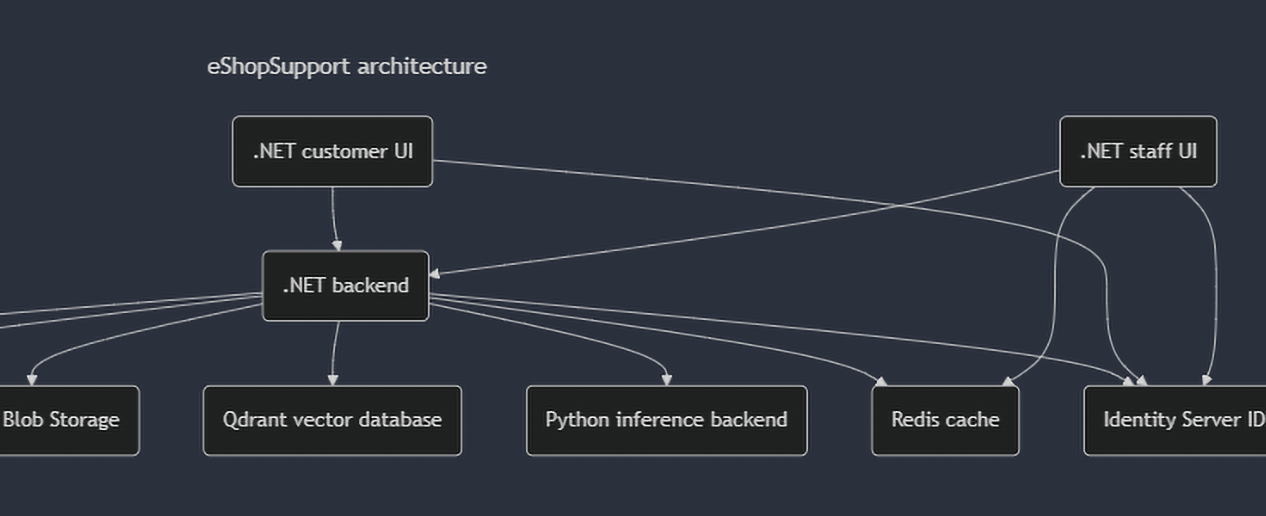 Persistent containers
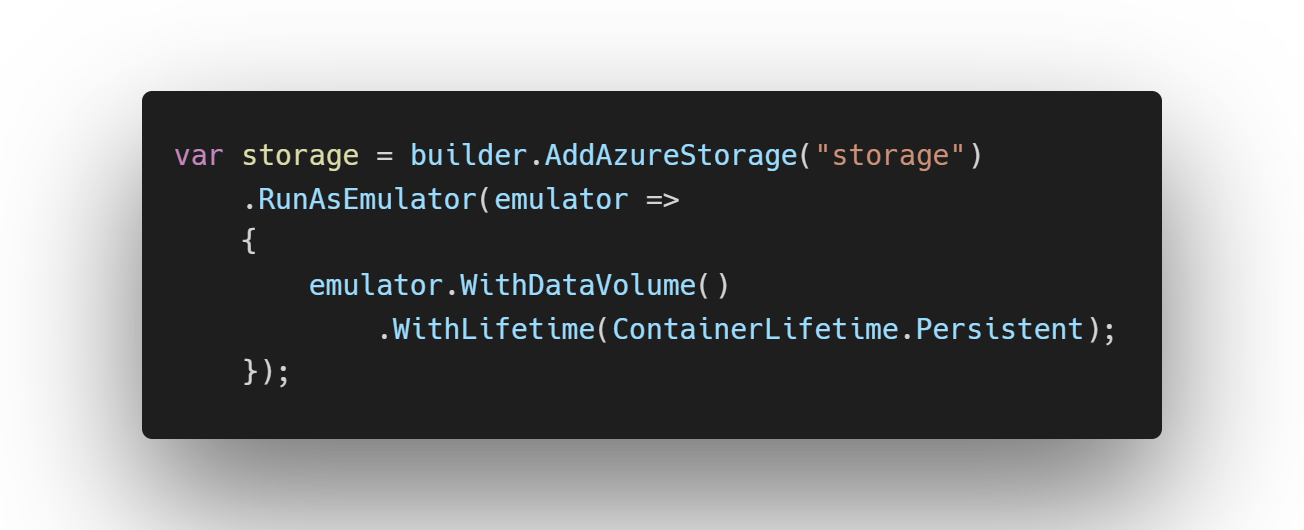 Explicit resource startup
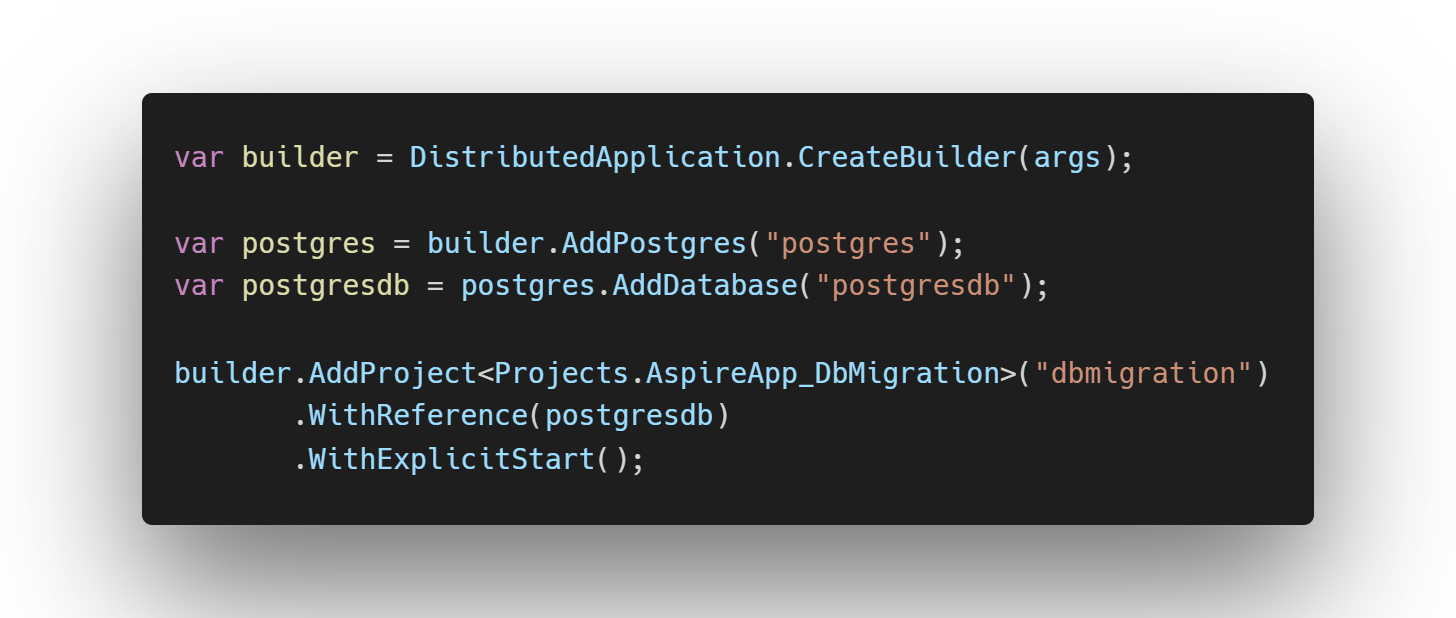 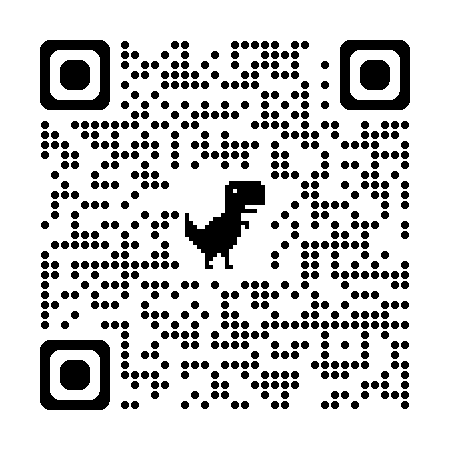 Custom resources
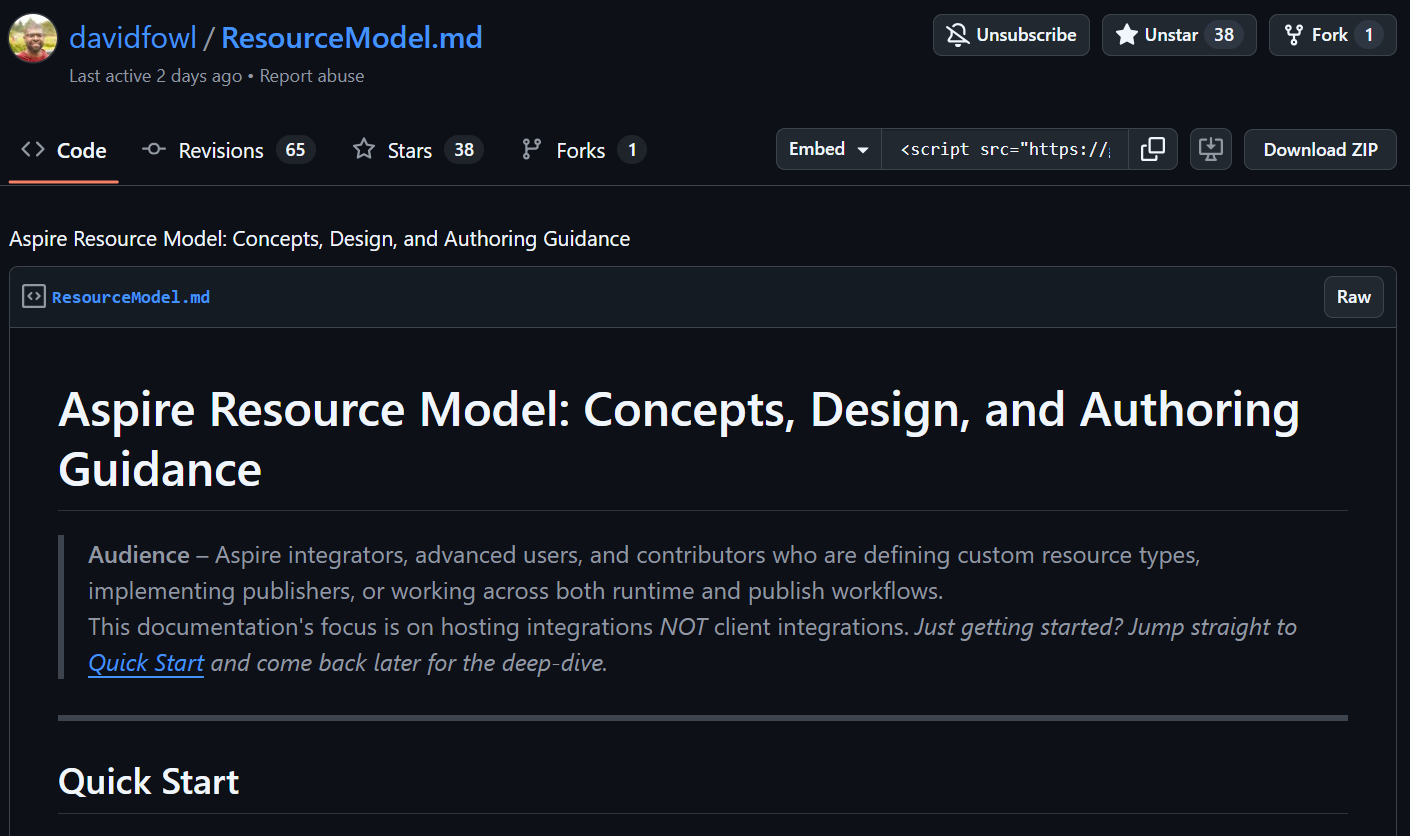 Explicit resource startup
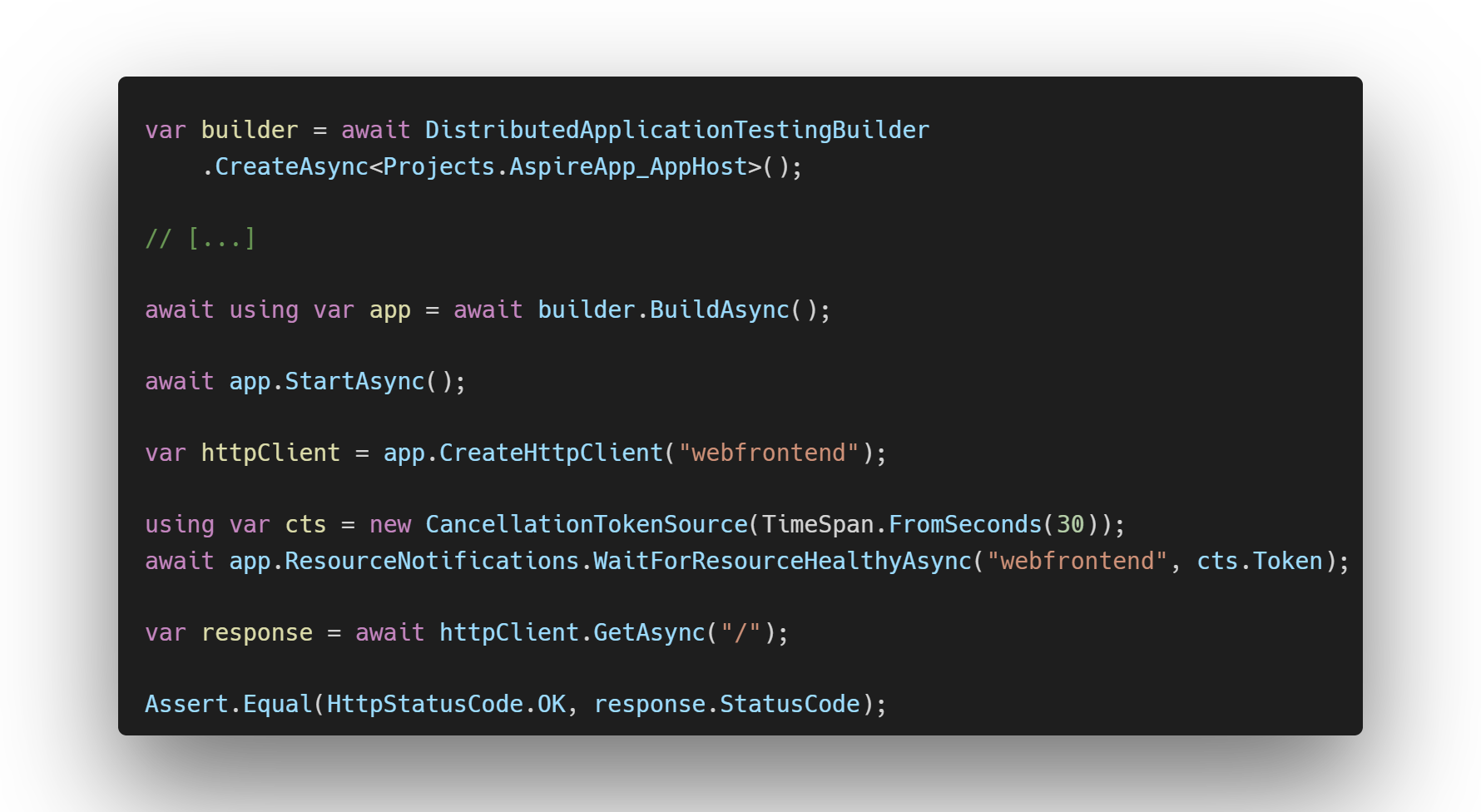 Imagination is the limit
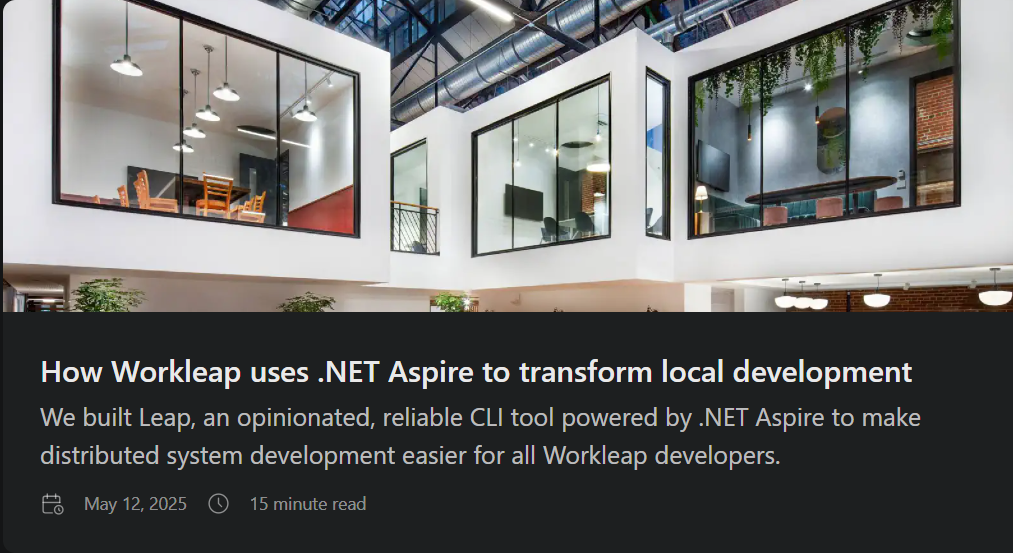 .NET Aspire at Workleap
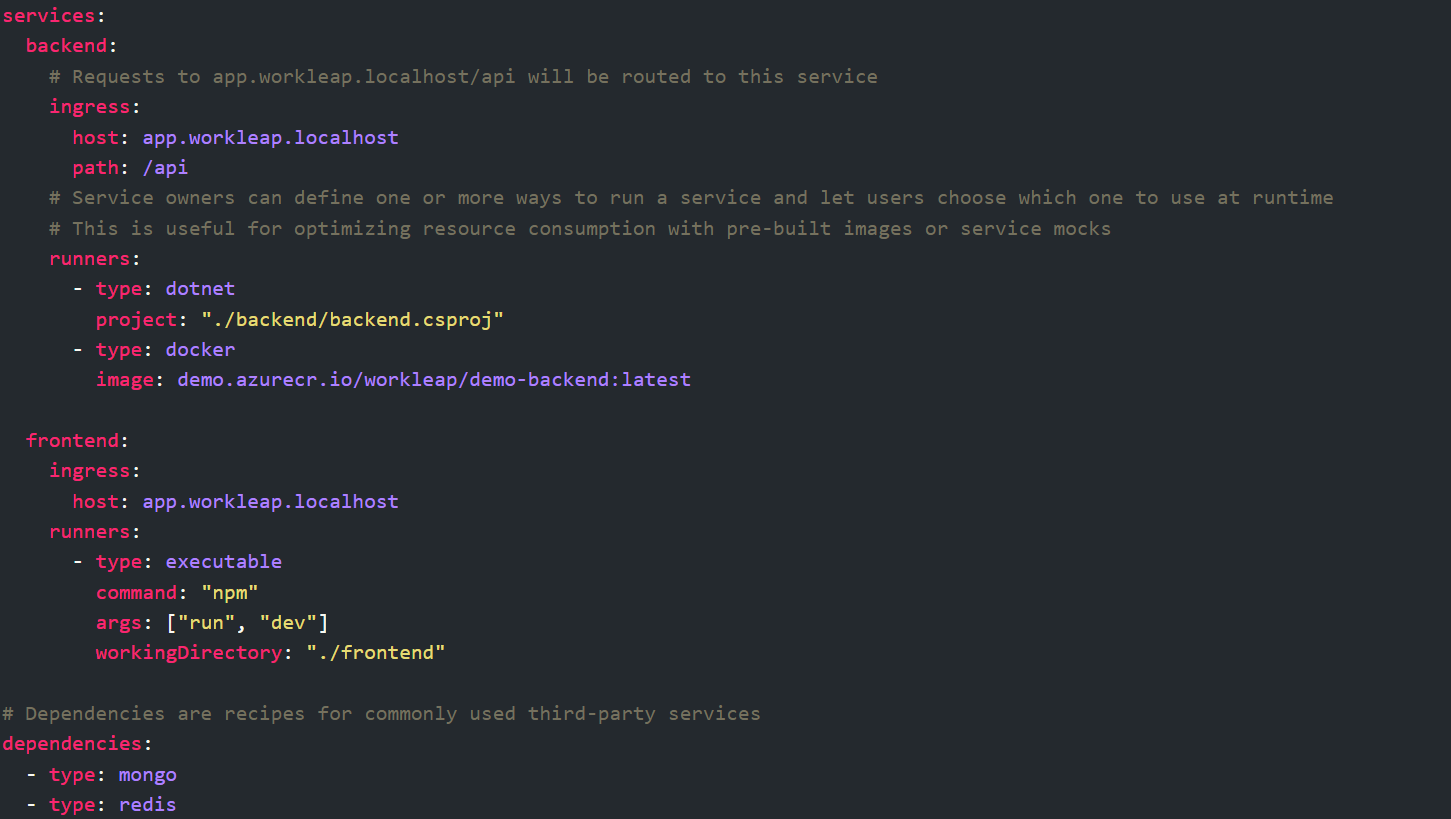 .NET Aspire at Workleap
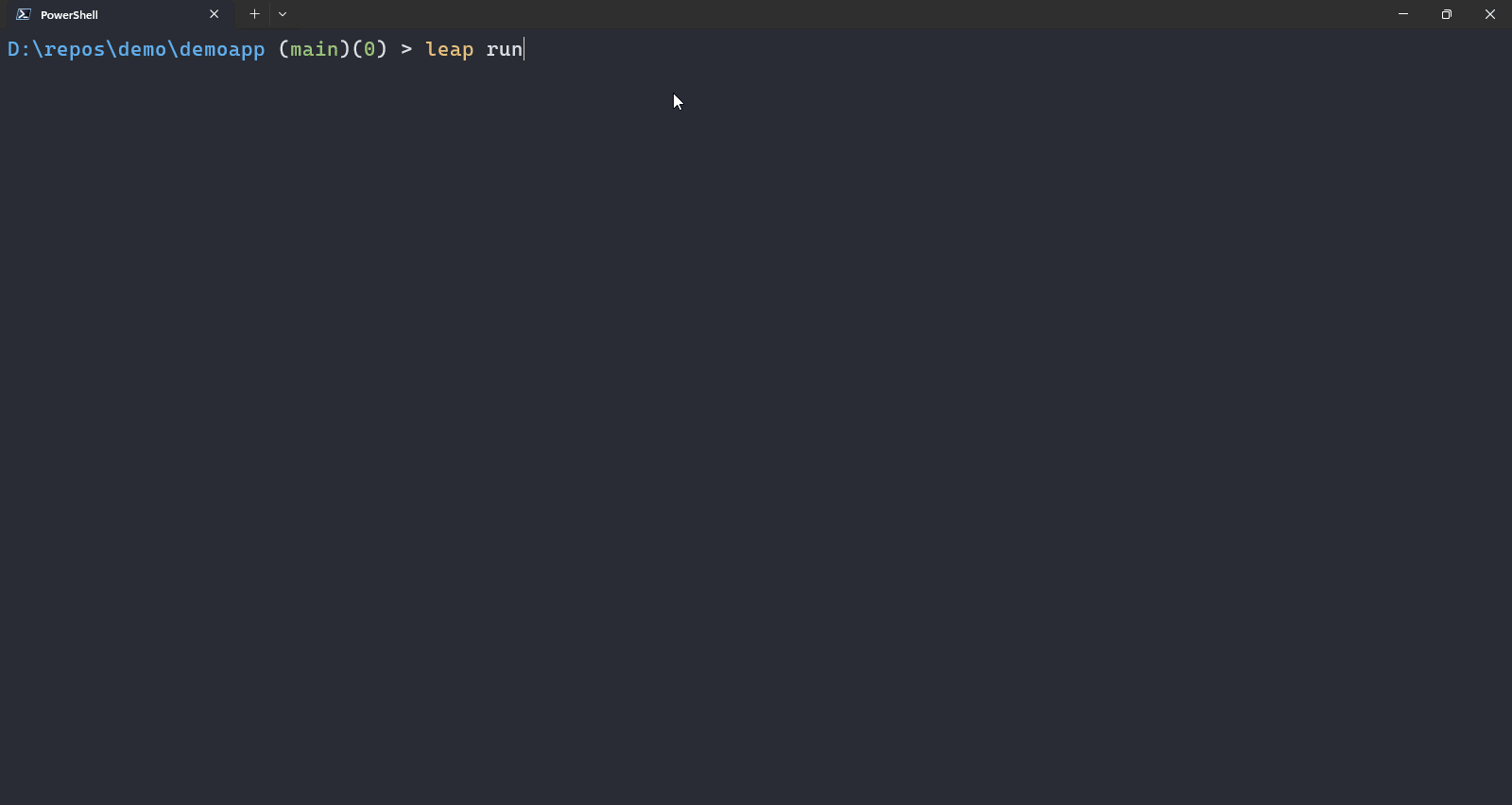 Adding .NET Aspire to Bitwarden
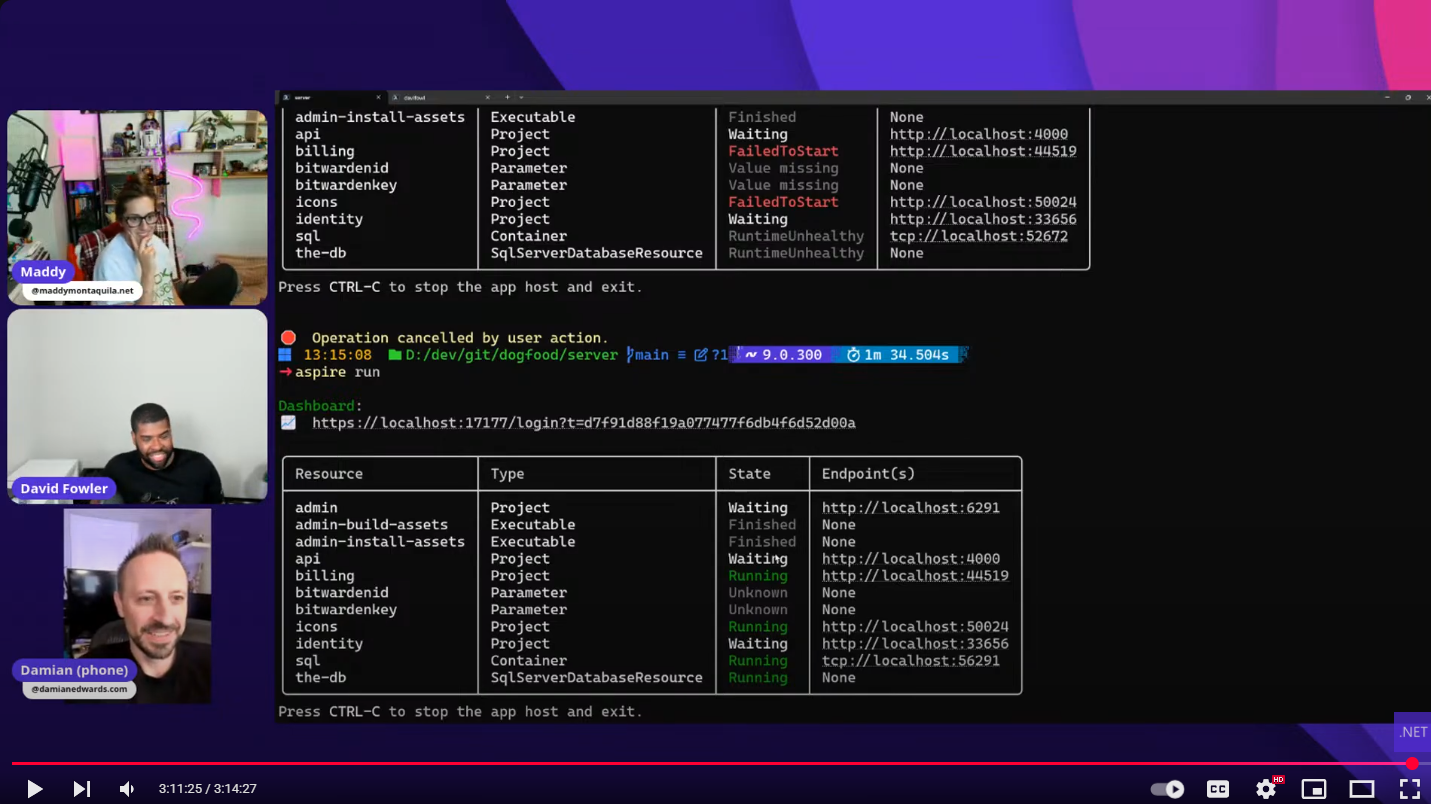 What’s next
.NET Aspire SDK in other languages
Aspire becomes a “standalone” thing
Abstracting CI / CD
Persistent app host across runs
Thank you!
anthonysimmon.com

x.com/asimmon971

bsky.app/profile/anthonysimmon.com